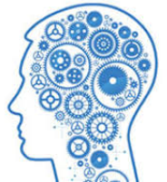 Sharing Good Practice of Mental Health Initiatives in Schools

Castlepark Early Years Centre, North Ayrshire

Personalising the ‘PATHS’ (promoting alternative thinking strategies) Programme
to meet the needs of local children.
PATHS
What’s being done at Castlepark Early Years Centre?

Relationships and trust are established with parents and children from first contact.
‘All about me’ booklets are completed and used as a valuable tool and source of information to ensure each child’s individual needs are met.
The PATHS Programme has been adapted to suit local needs and embedded in to practice across the whole centre.
Puppets and the pack contents have been adapted to be more relevant to living in Castlepark and Irvine to ensure that children engage and relate more to activities.
Puppets are kept in a quiet room next to the main playroom; children are encouraged to go and talk to Twiggle and his friends if they are upset.
Newsletters go home with each emotion introduced to encourage parental involvement and to allow the children to continue to use the self regulation strategies at home.
‘Change & Loss’ and ‘Road Safety’ have also been incorporated in to PATHS to avoid topics being delivered in isolation.
What do Staff Think?
PATHS introduces the language of emotions at an early age, and teaches children that it is ok to feel a certain way, but not to behave in a certain way.
Being given the opportunity to adapt PATHS for local use and having dedicated time set aside to get to know the resource fully has been the key to success.
Staff can see the improvement in all children’s wellbeing, but also with staged intervention or high tariff children they can see them being able to express emotions more easily.
Children love the puppets, are excited about ‘Twiggle time’ and regularly come in with stories about using Twiggle at home with mum, dad or gran.
One child reported feeling happy because the police took his dad away last night “… my dad hits my mum and makes her really unhappy and now she is happy.” Without PATHS the child’s reaction and behaviour may have been very different.
Another said that they saw Twiggle on the teacher’s desk on their first day at a new school and was so excited that Twiggle had come to see her that it made the transition and first day much easier.
And the Pupils?
Have there been any benefits?
PATHS introduces the language of emotions to the whole child at an early age in the centre and at home.
Children are learning self control and developing coping mechanisms rather than perhaps hitting or throwing as a reaction to uncomfortable feelings.
This localised approach to PATHS has ensured that children can relate more to the puppets and activities, and are more engaged.
Fun light hearted songs, stories and activities make it easier for children to have conversations about complex emotions.
Next Steps
Maintaining and supporting the centre’s PATHS co-ordinators to evaluate the programme and include it in planning meetings.
Training with staff in Castlepark Primary School will be explored to allow continuity in transition.